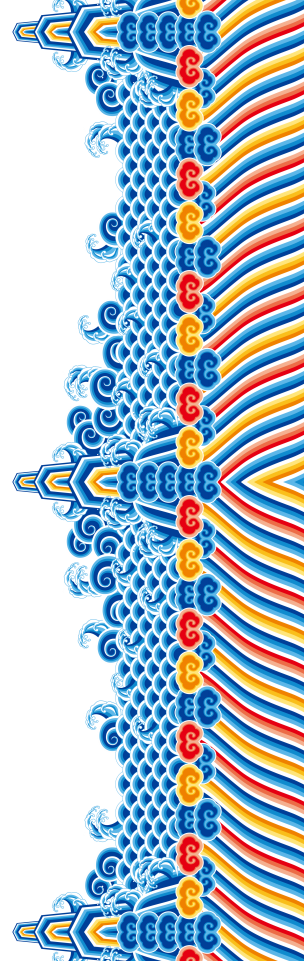 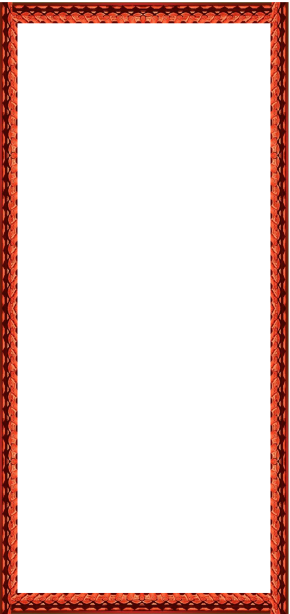 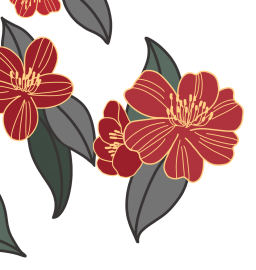 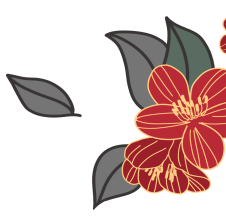 国潮风通用模板
If architectural style two years ago everybody also in discussion architectural style whether can treat as the product
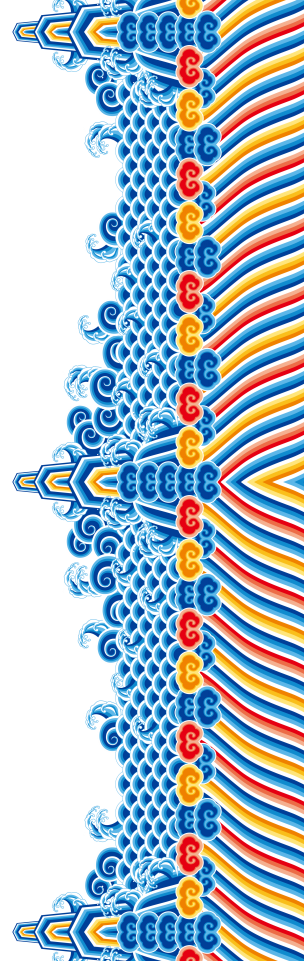 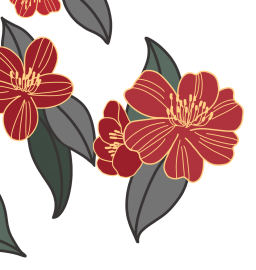 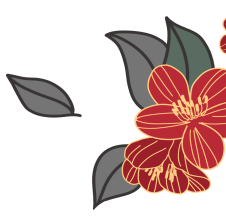 目录
壹：在此输入题目
叁：在此输入题目
肆：在此输入题目
贰：在此输入题目
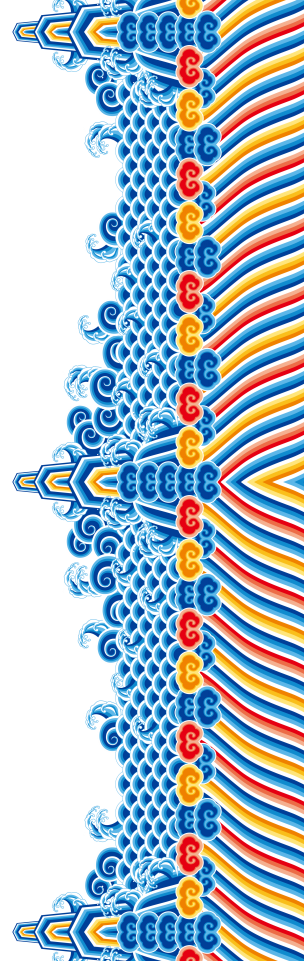 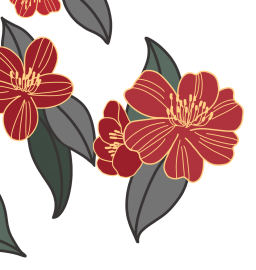 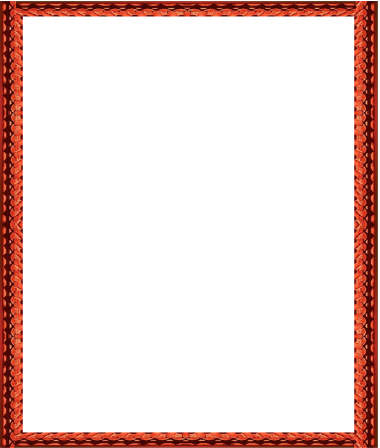 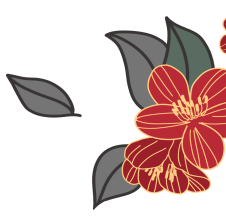 第一章
，给你创意和灵感；，给你创意和灵感；，给你创意和灵感；，给你创意和灵感。
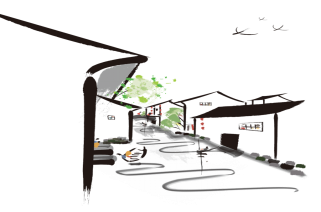 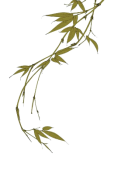 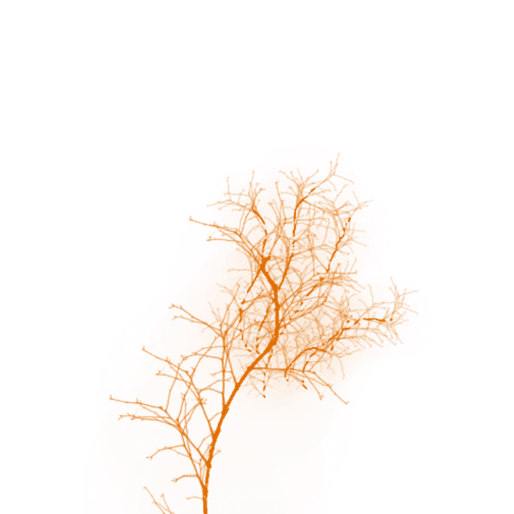 ，给你创意和灵感；，给你创意和灵感；
，给你创意和灵感；，给你创意和灵感；
，给你创意和灵感；，给你创意和灵感；
，给你创意和灵感；，给你创意和灵感；
，给你创意和灵感；，给你创意和灵感；
，给你创意和灵感；，给你创意和灵感；
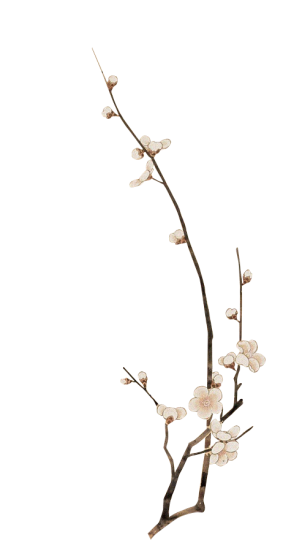 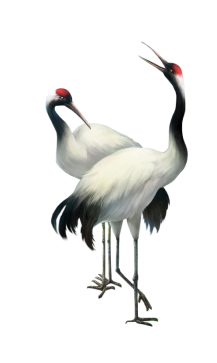 ，给你创意和灵感；，给你创意和灵感；，给你创意和灵感；，给你创意和灵感。
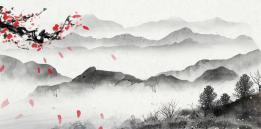 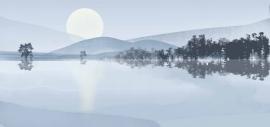 ，给你创意和灵感；，给你创意和灵感；
，给你创意和灵感；，给你创意和灵感；
，给你创意和灵感；，给你创意和灵感；
，给你创意和灵感；，给你创意和灵感；
，给你创意和灵感；，给你创意和灵感；，给你创意和灵感；，给你创意和灵感。
，给你创意和灵感；，给你创意和灵感；，给你创意和灵感；，给你创意和灵感。
输入标题
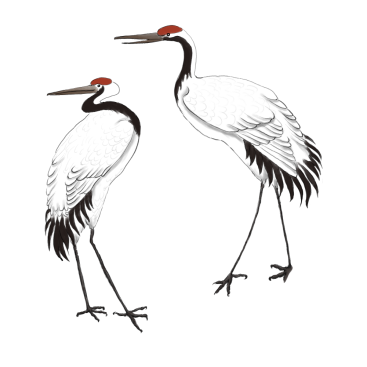 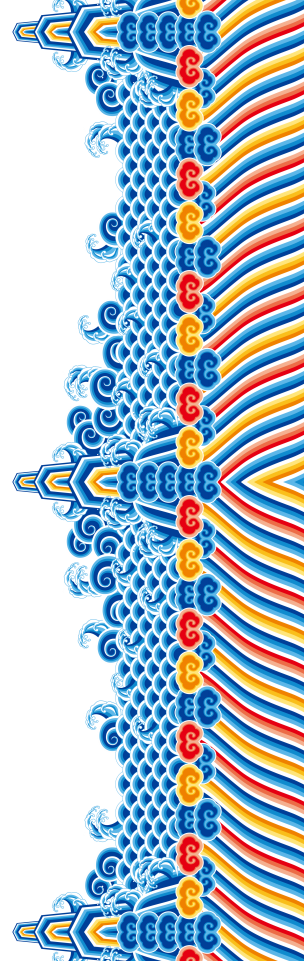 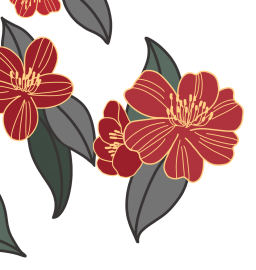 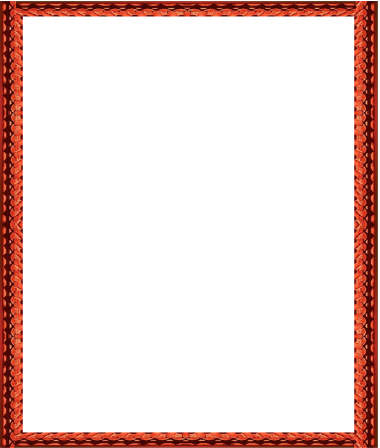 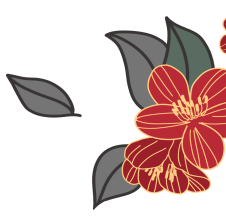 第二章
，给你创意和灵感；，给你创意和灵感；，给你创意和灵感；，给你创意和灵感。
，给你创意和灵感；，给你创意和灵感；，给你创意和灵感；，给你创意和灵感。，给你创意和灵感；，给你创意和灵感；，给你创意和灵感；，给你创意和灵感。
摄  图  网
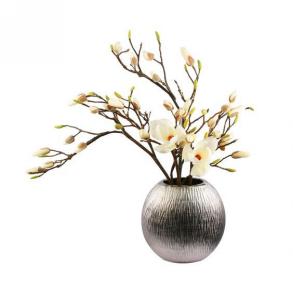 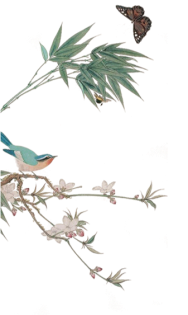 ，给你创意和灵感；，给你创意和灵感；
，给你创意和灵感；，给你创意和灵感；，给你创意和灵感；，给你创意和灵感；
，给你创意和灵感；，给你创意和灵感；
，给你创意和灵感；，给你创意和灵感；
，给你创意和灵感；，给你创意和灵感；
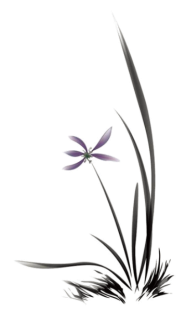 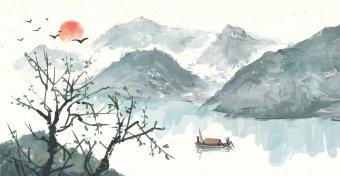 ，给你创意和灵感；，给你创意和灵感；，给你创意和灵感；，给你创意和灵感。，给你创意和灵感；，给你创意和灵感；，给你创意和灵感；，给你创意和灵感。
，给你创意和灵感；，给你创意和灵感；
，给你创意和灵感；，给你创意和灵感；
，给你创意和灵感；，给你创意和灵感；
，给你创意和灵感；，给你创意和灵感；
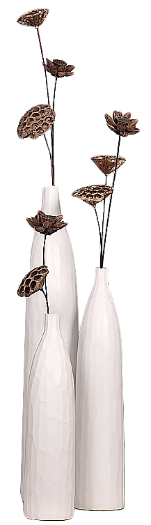 ，给你创意和灵感；，给你创意和灵感；，给你创意和灵感；，给你创意和灵感。，给你创意和灵感；，给你创意和灵感；，给你创意和灵感；，给你创意和灵感。，给你创意和灵感；，给你创意和灵感；，给你创意和灵感；，给你创意和灵感。
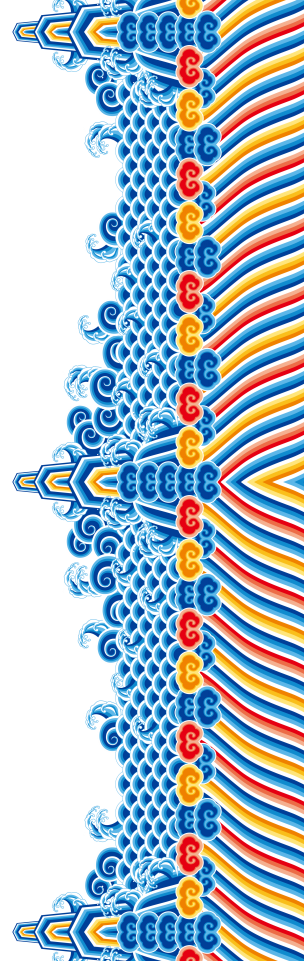 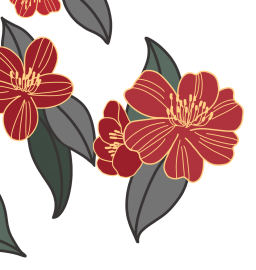 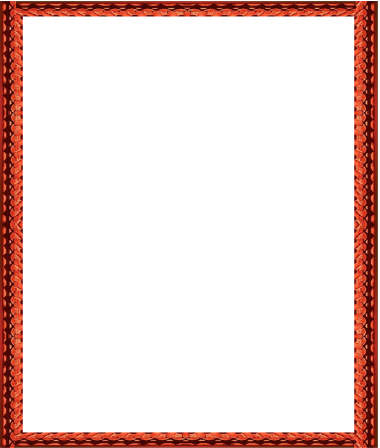 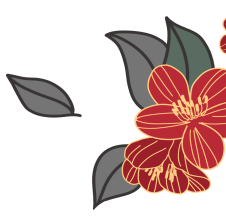 第三章
，给你创意和灵感；，给你创意和灵感；，给你创意和灵感；，给你创意和灵感。
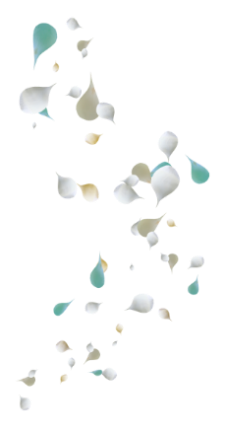 好客模板
，给你创意和灵感；，给你创意和灵感；，给你创意和灵感；，给你创意和灵感。，给你创意和灵感；，给你创意和灵感；
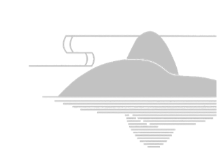 ，给你创意和灵感；，给你创意和灵感；
，给你创意和灵感；，给你创意和灵感；
，给你创意和灵感；，给你创意和灵感；
，给你创意和灵感；，给你创意和灵感；
输
入
主
题
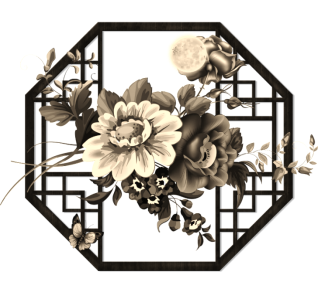 ，给你创意和灵感；，给你创意和灵感；，给你创意和灵感；，给你创意和灵感；，给你创意和灵感；，给你创意和灵感；，给你创意和灵感；
，给你创意和灵感；，给你创意和灵感；，给你创意和灵感；，给你创意和灵感；，给你创意和灵感；，给你创意和灵感；，给你创意和灵感；
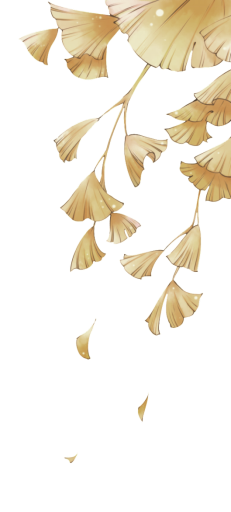 摄制组主要成员
，给你创意和灵感；，给你创意和灵感；，给你创意和灵感；，给你创意和灵感；，给你创意和灵感；，给你创意和灵感；
，给你创意和灵感；，给你创意和灵感；，给你创意和灵感；，给你创意和灵感；，给你创意和灵感；，给你创意和灵感；
，给你创意和灵感；，给你创意和灵感；，给你创意和灵感；，给你创意和灵感；
，给你创意和灵感；
，给你创意和灵感；
，给你创意和灵感；
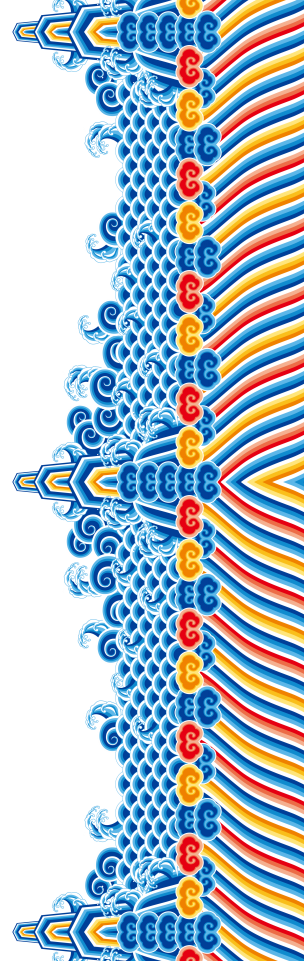 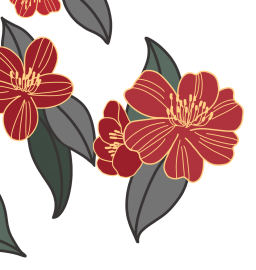 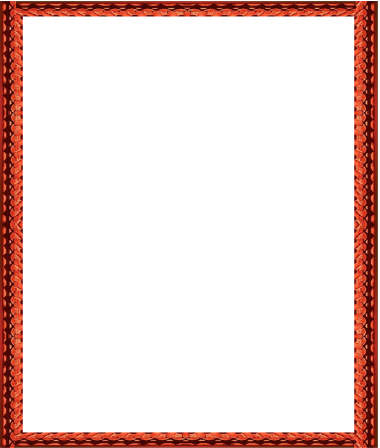 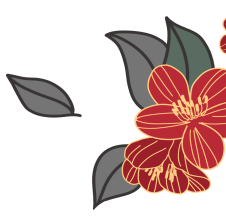 第四章
，给你创意和灵感；，给你创意和灵感；，给你创意和灵感；，给你创意和灵感。
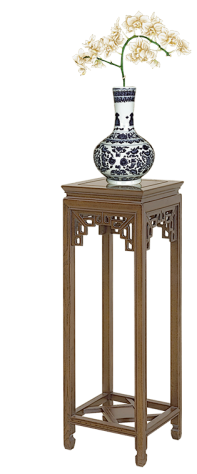 ，给你创意和灵感；，给你创意和灵感；，给你创意和灵感；，给你创意和灵感。
，给你创意和灵感；，给你创意和灵感；，给你创意和灵感；，给你创意和灵感。
输入标题
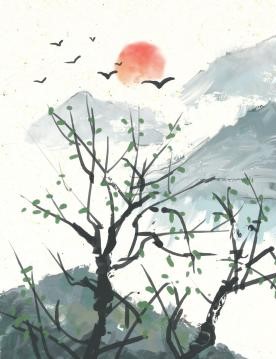 ，给你创意和灵感；，给你创意和灵感；，给你创意和灵感；，给你创意和灵感；，给你创意和灵感；，给你创意和灵感；，给你创意和灵感；，给你创意和灵感；，给你创意和灵感；，给你创意和灵感；，给你创意和灵感；，给你创意和灵感；
，给你创意和灵感；
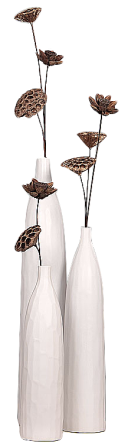 ，给你创意和灵感；，给你创意和灵感；，给你创意和灵感；
，给你创意和灵感；，给你创意和灵感；，给你创意和灵感；
请输入您的内容
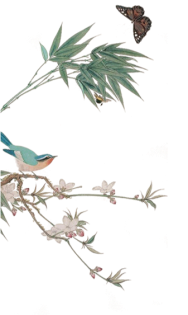 ，给你创意和灵感；，给你创意和灵感；，给你创意和灵感；，给你创意和灵感；，给你创意和灵感；，给你创意和灵感；
，给你创意和灵感；，给你创意和灵感；，给你创意和灵感；，给你创意和灵感；，给你创意和灵感；，给你创意和灵感；
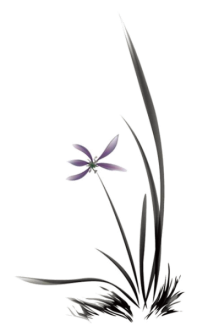 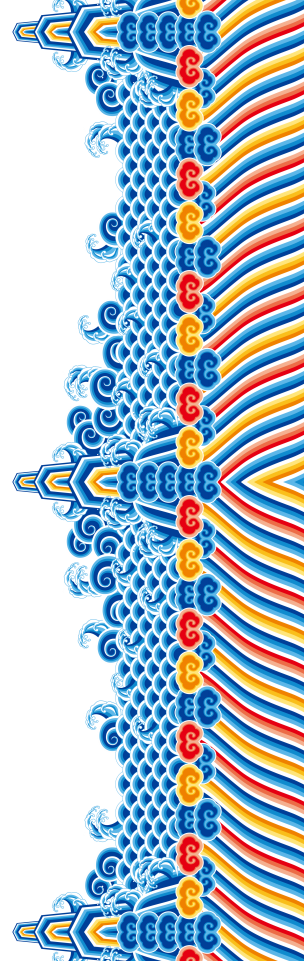 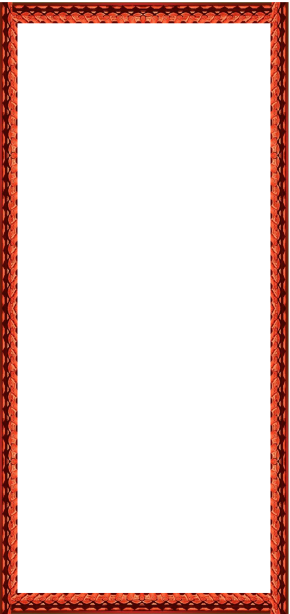 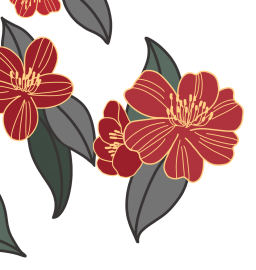 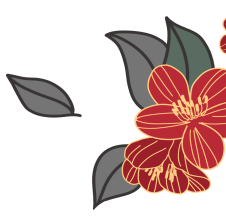 感谢您的聆听！
If architectural style two years ago everybody also in discussion architectural style whether can treat as the product